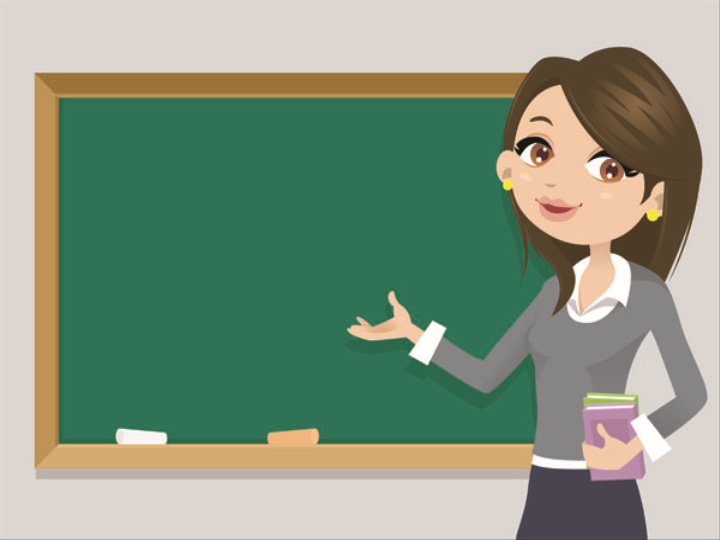 Unit 1

It’s a Good Deal, Isn’t It?
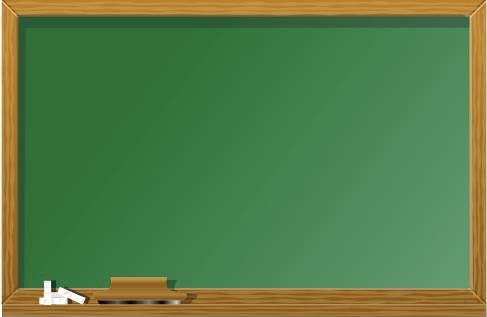 Unit 1

It’s a Good Deal, Isn’t It?
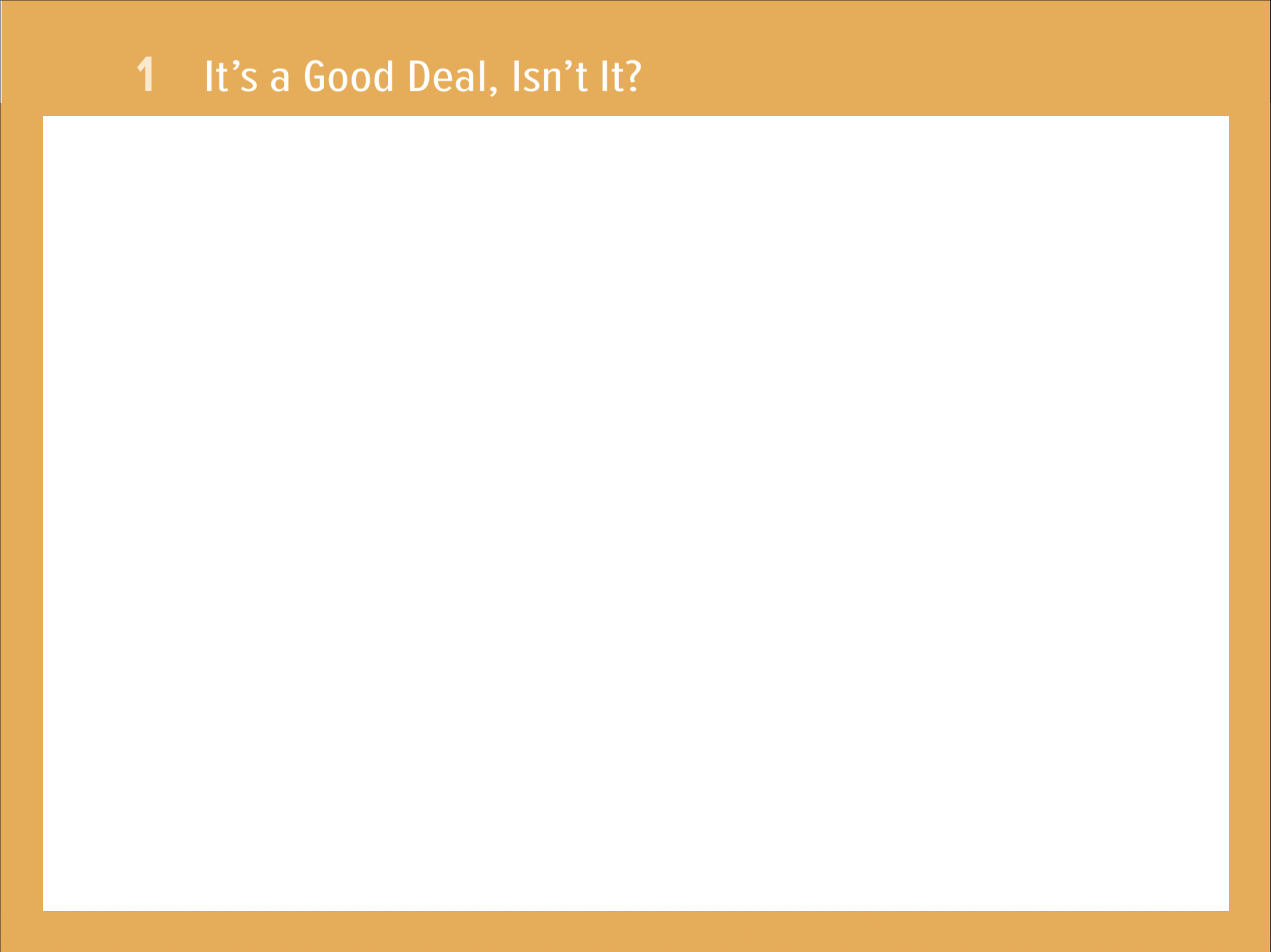 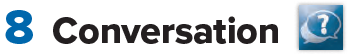 The objectives of the lesson : 

At the end of this session, the students will be able to : 

Practice the conversation 
Answer the questions
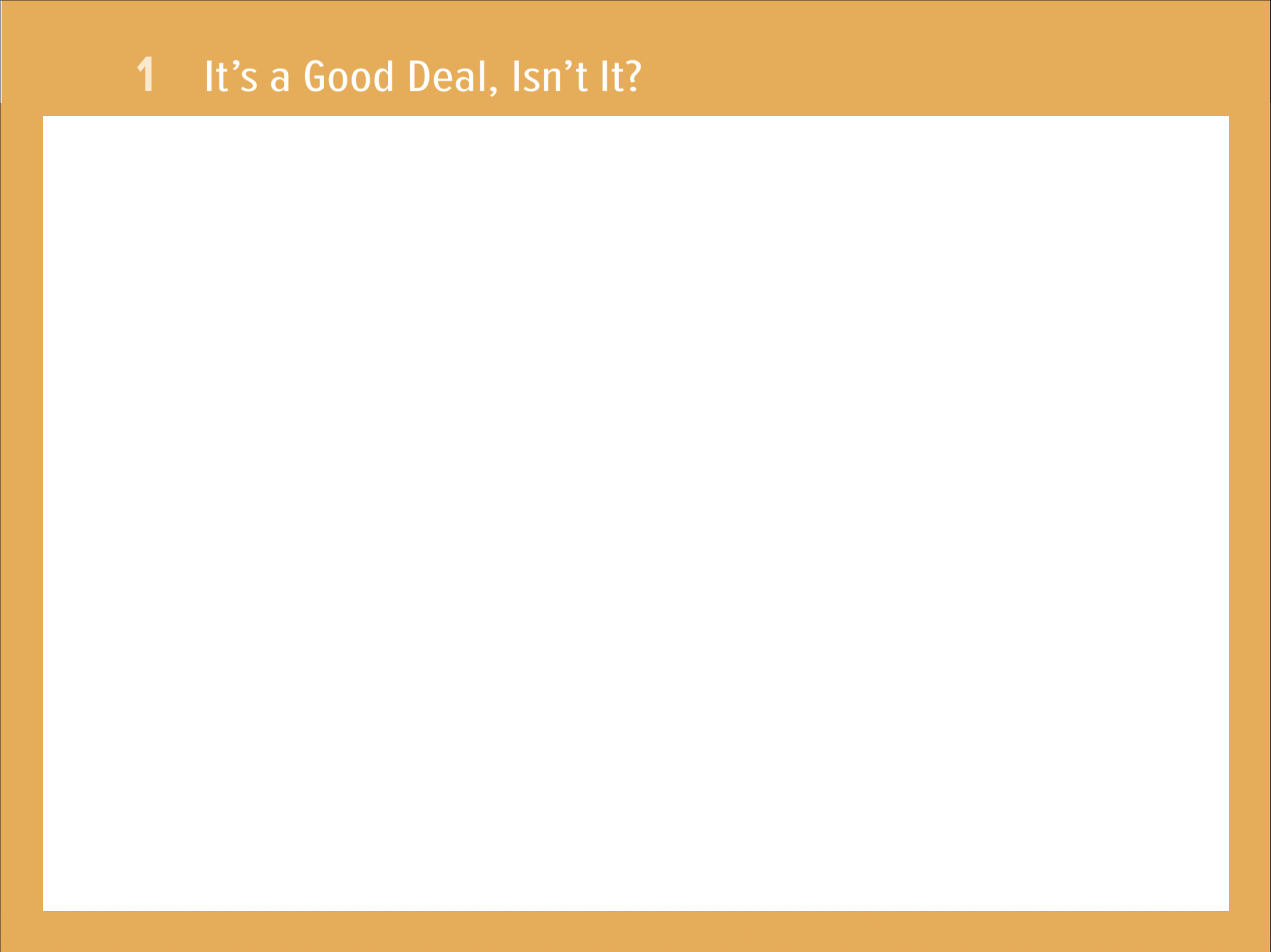 Where are the people? 
Where do you think the people are from?
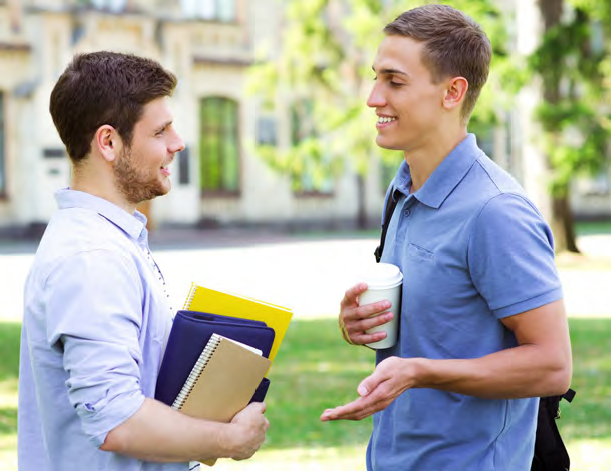 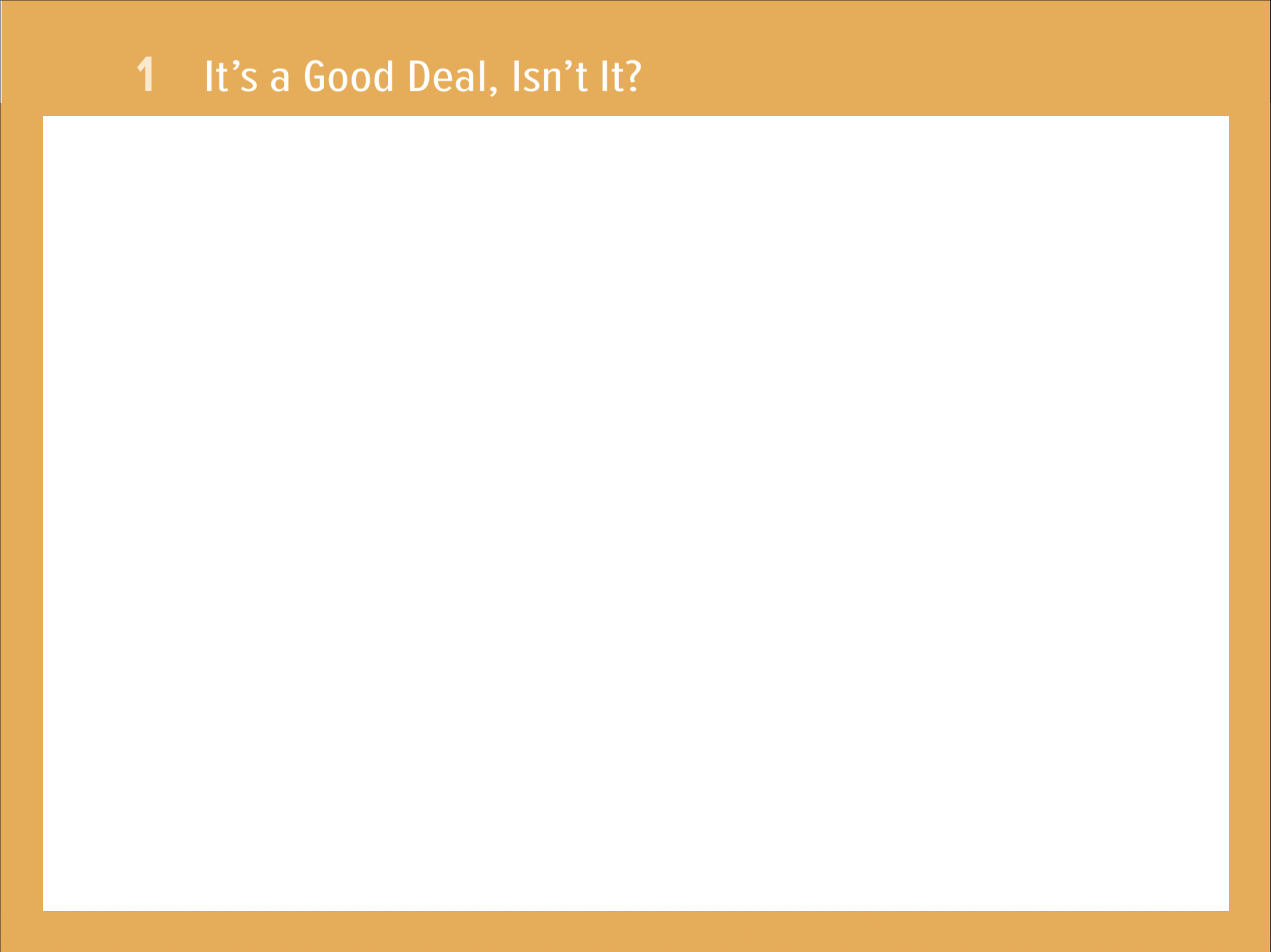 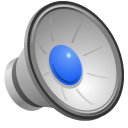 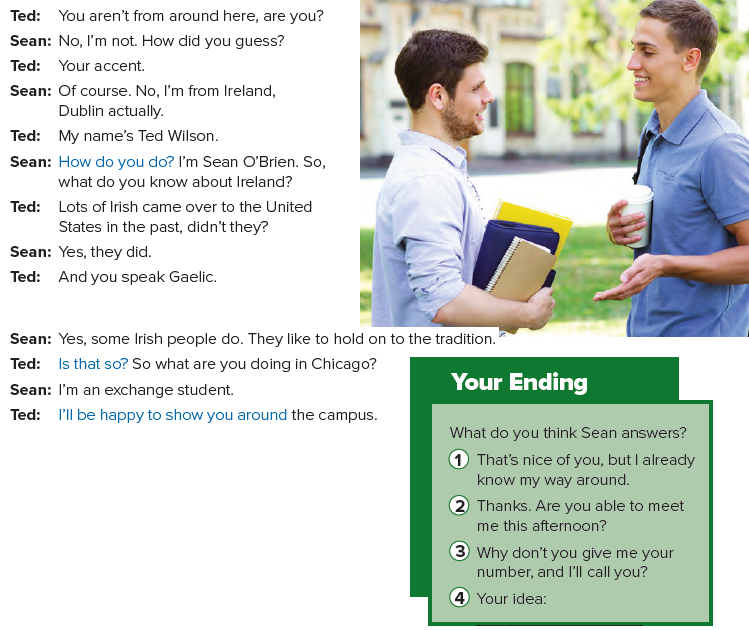 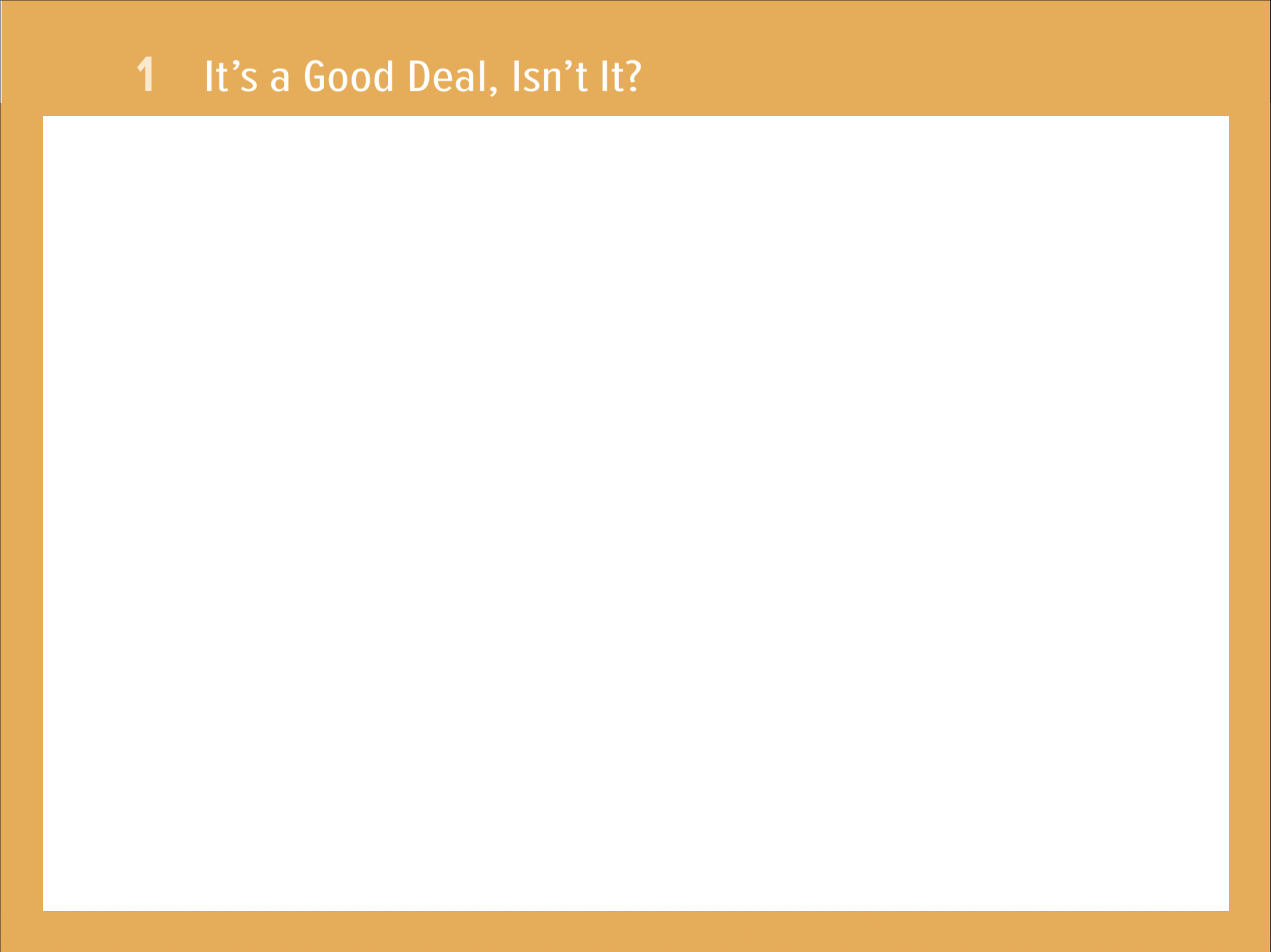 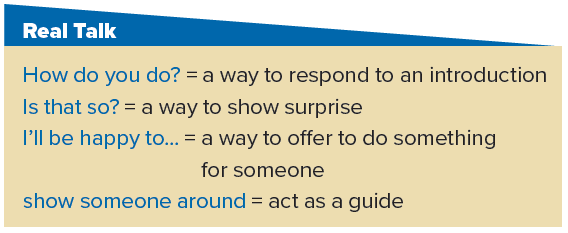 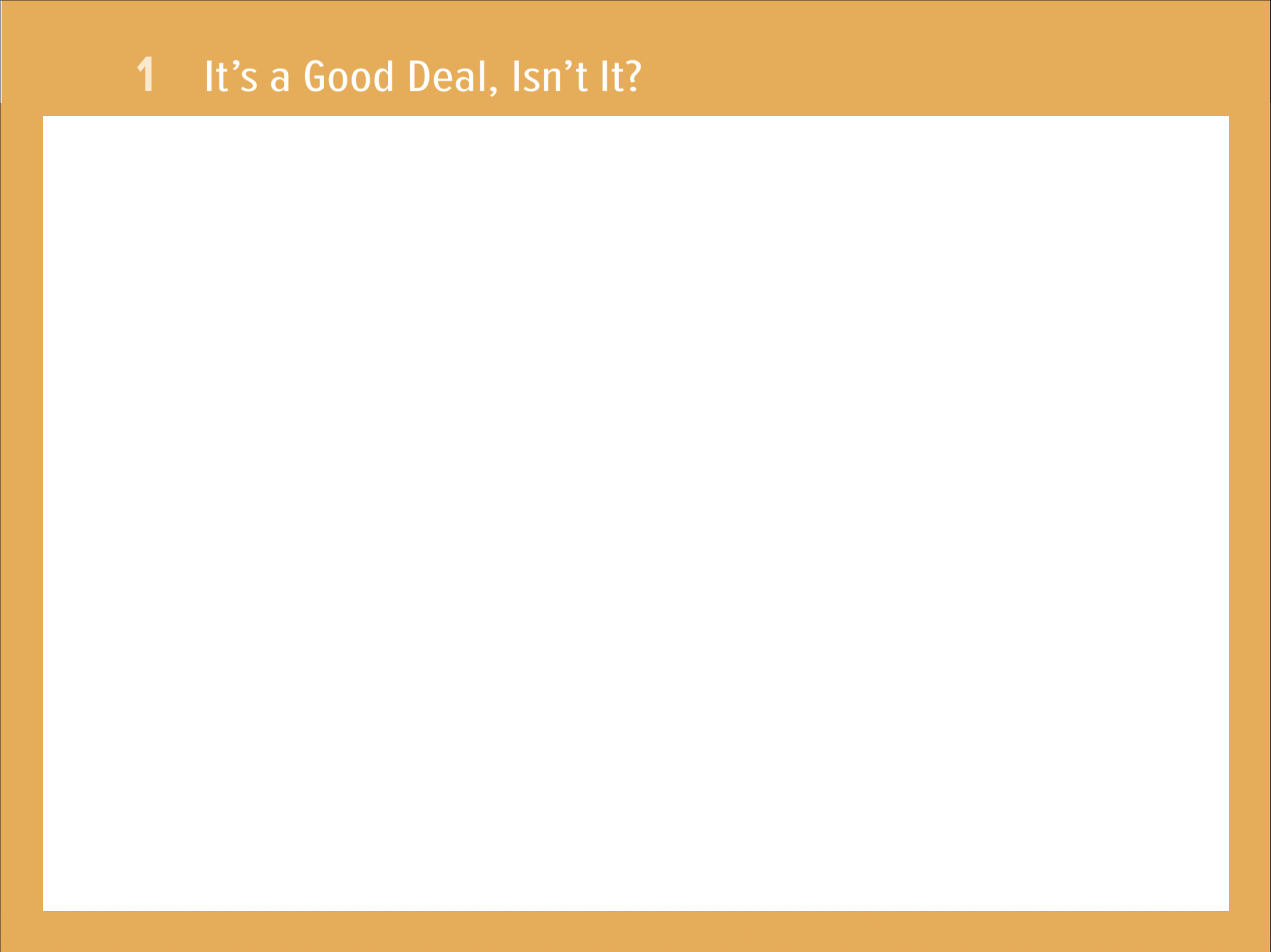 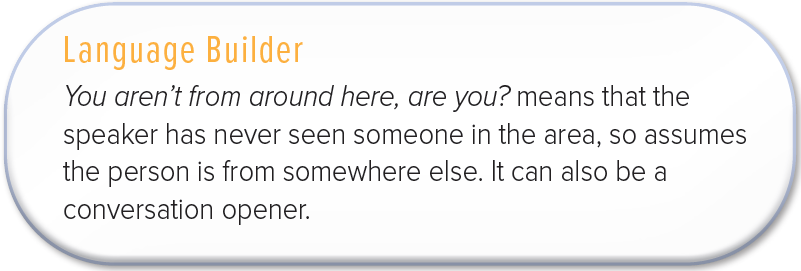 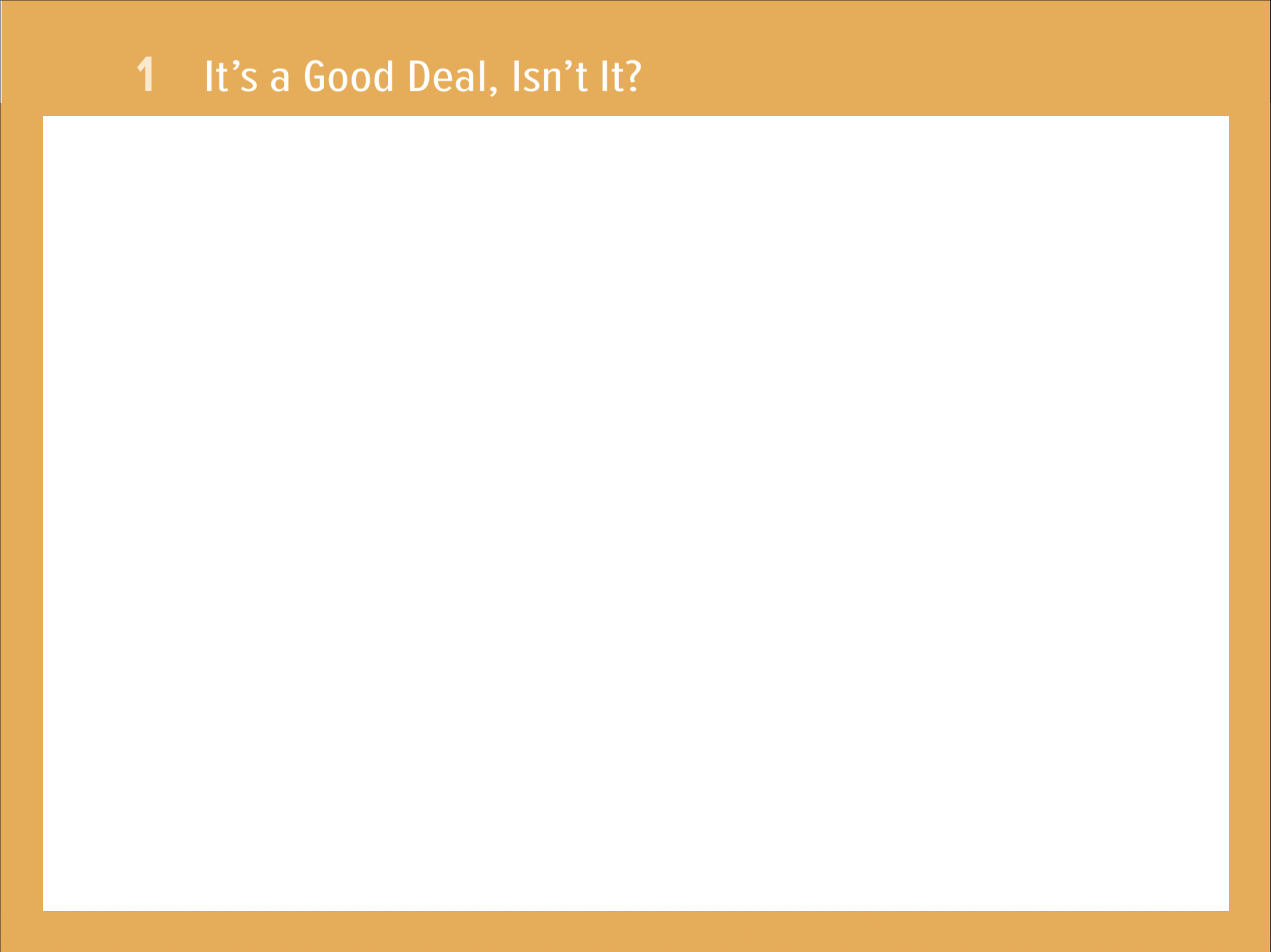 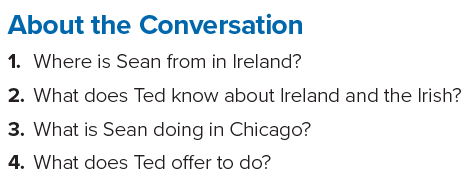 1. Sean is from Dublin. 
2. He knows that many Irish came to the United States in the past, and he knows they speak Gaelic. 
3. He is an exchange student. 
4. Ted offers to show Sean around the campus.
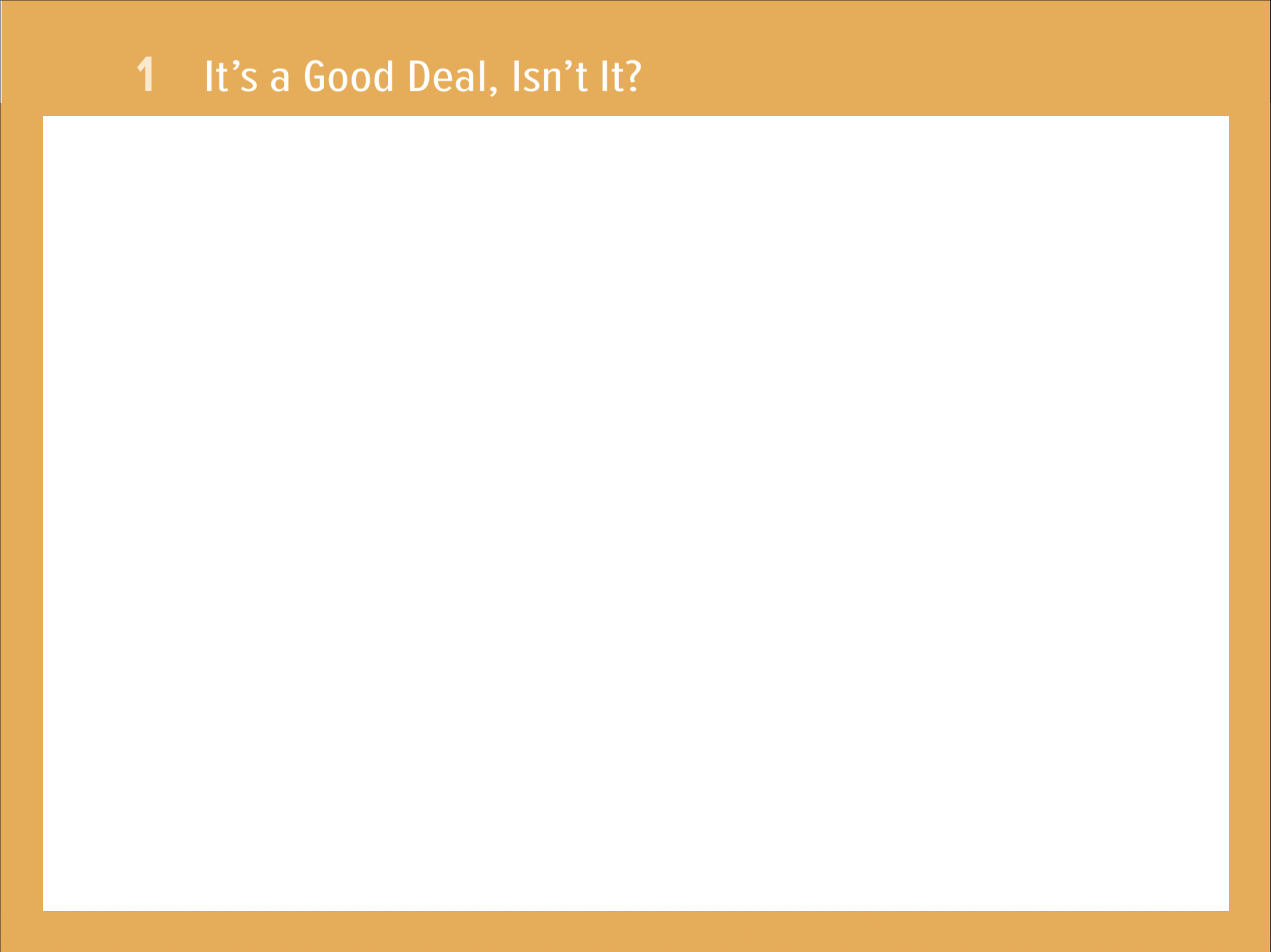 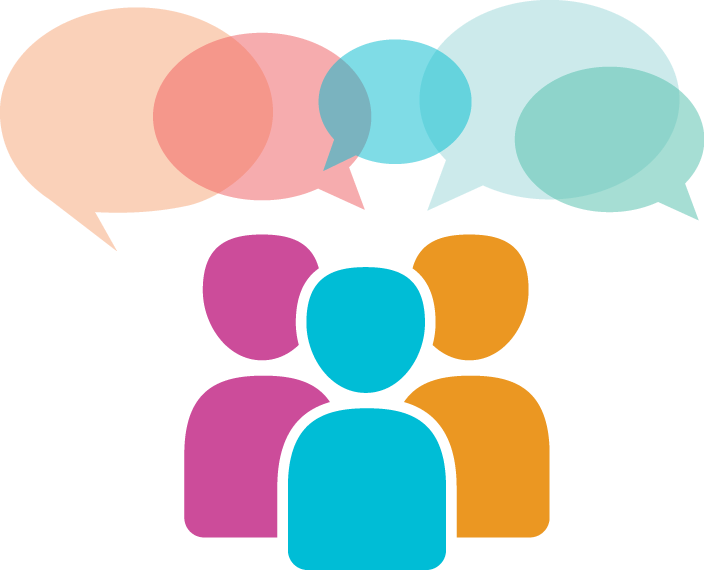 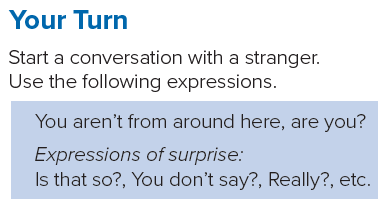 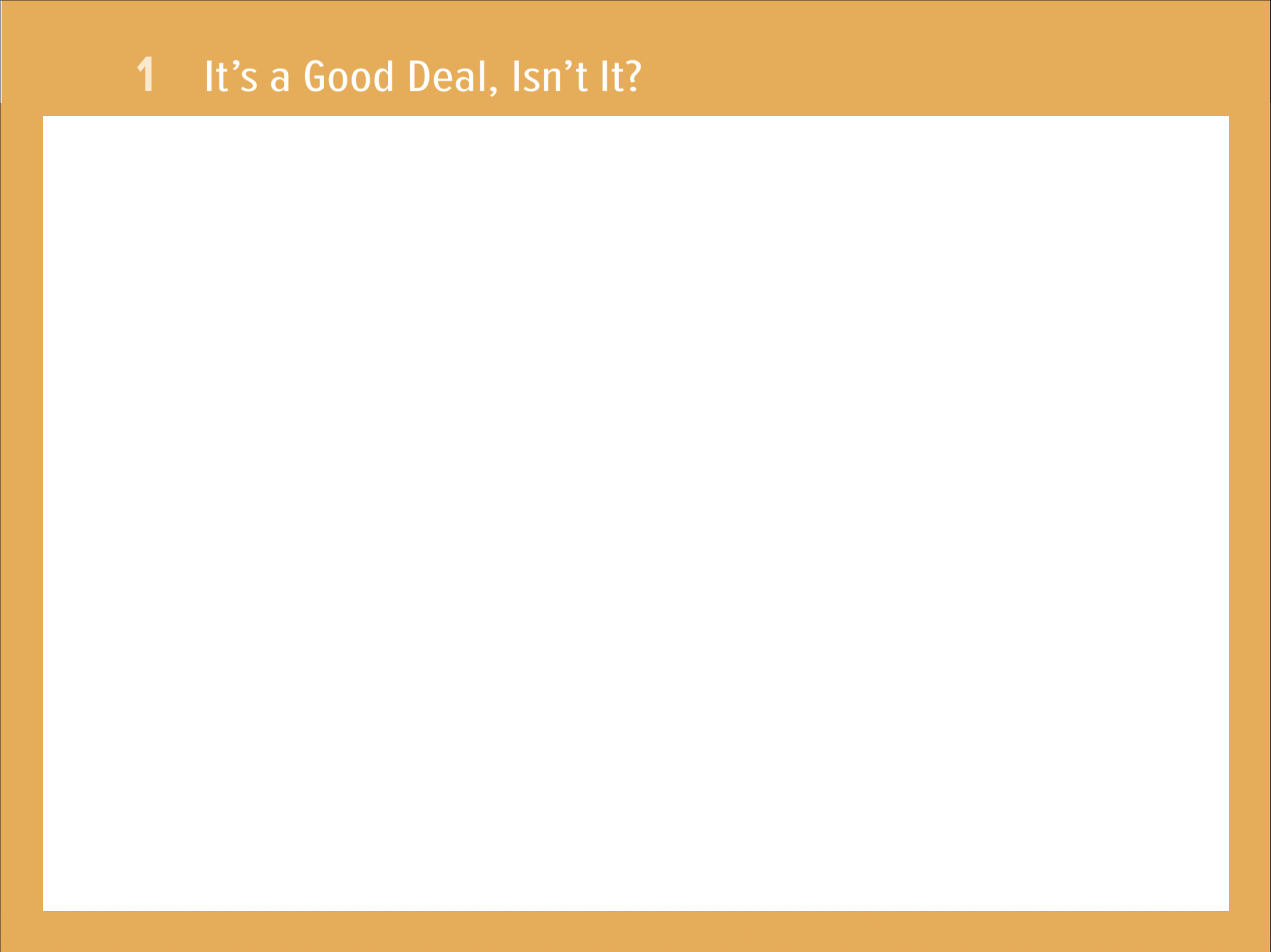 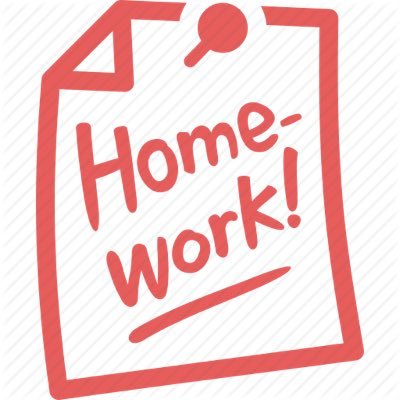 Page 93